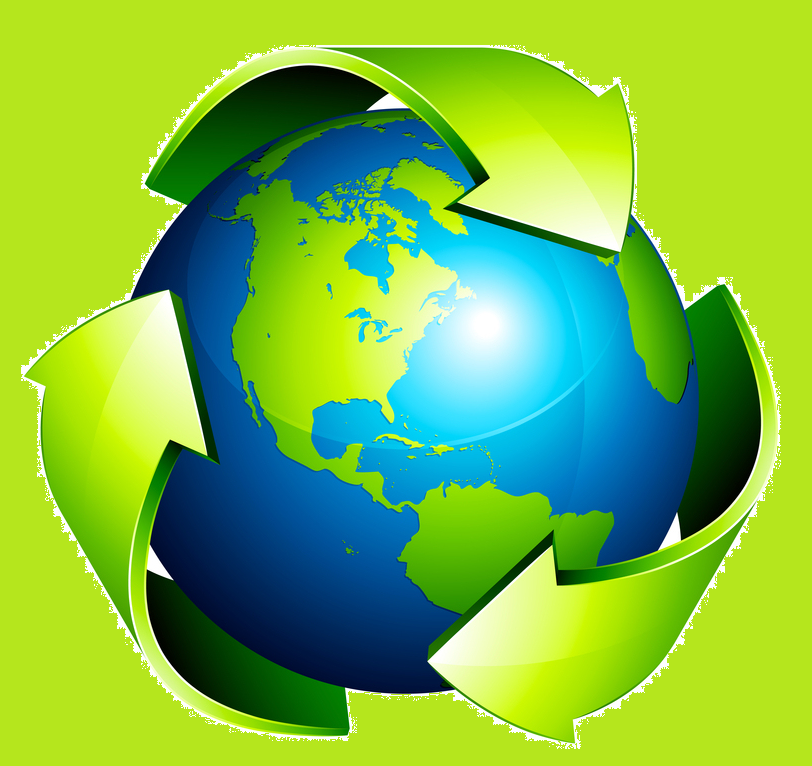 Recycling
Paper
Papermaking:
A Step by Step instructional by B-3
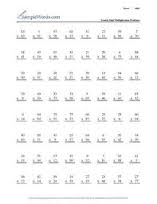 Worksheets that are no longer useful
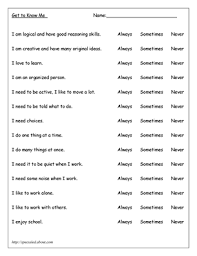 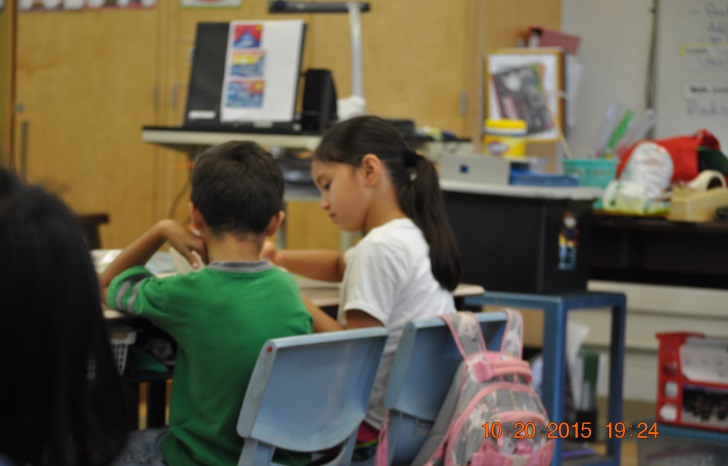 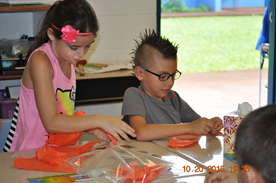 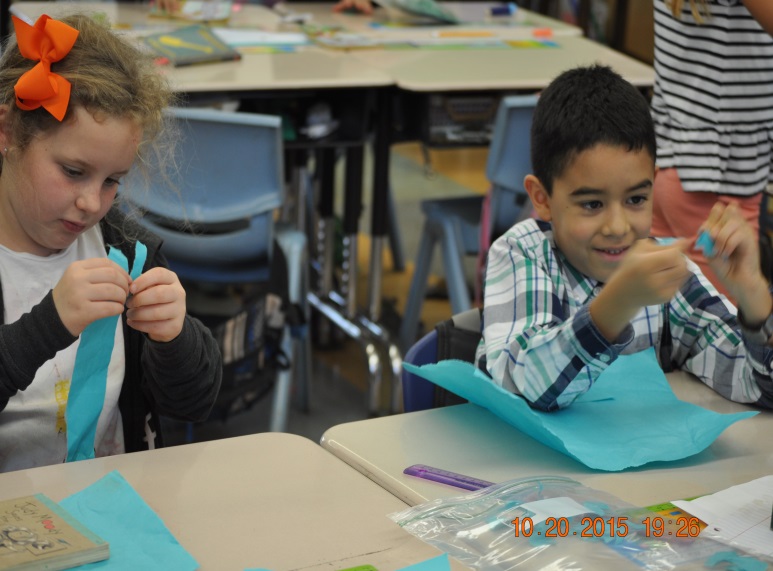 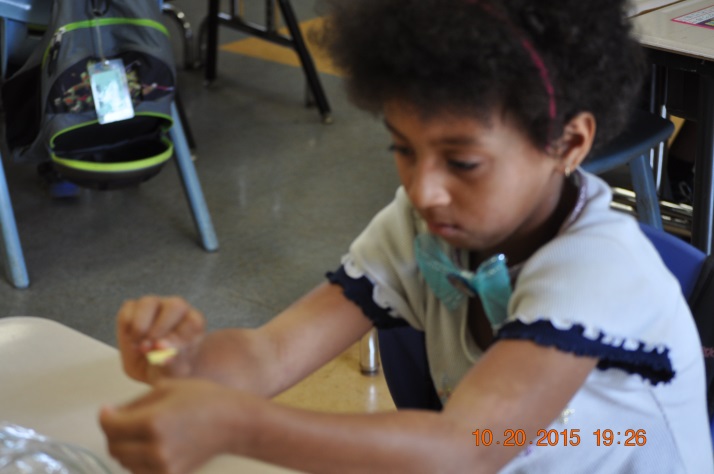 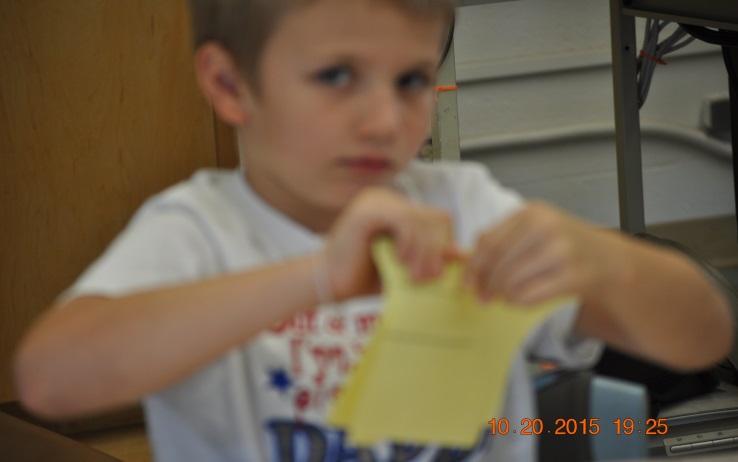 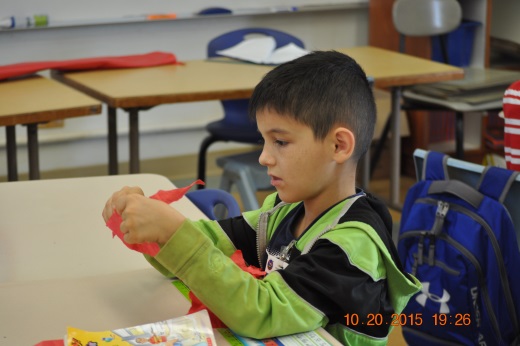 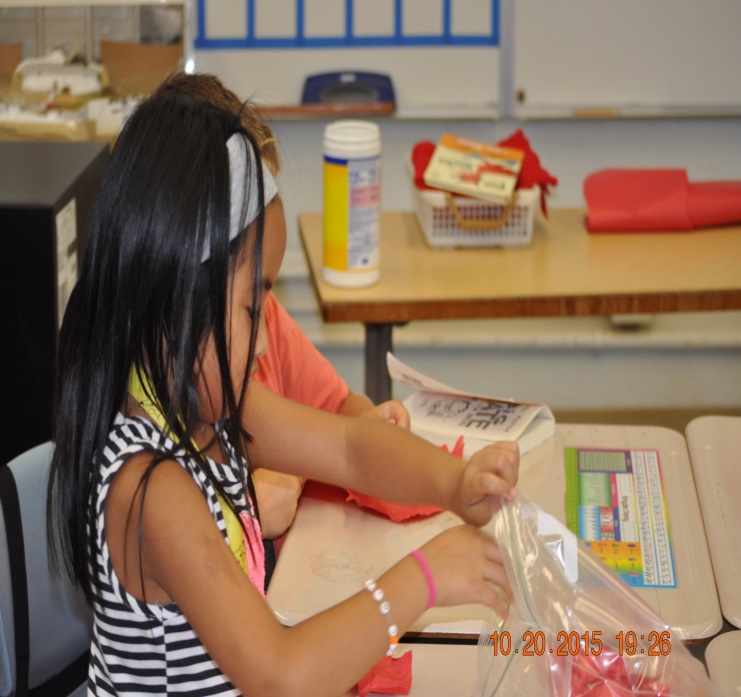 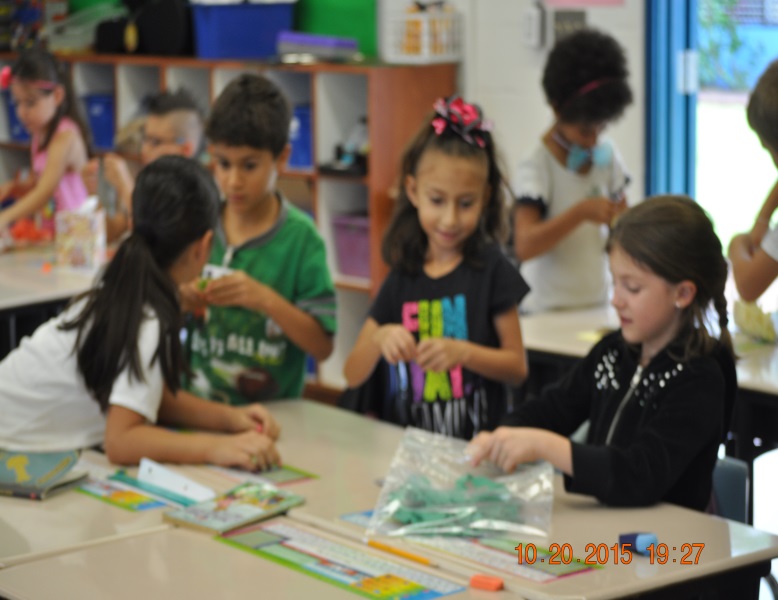 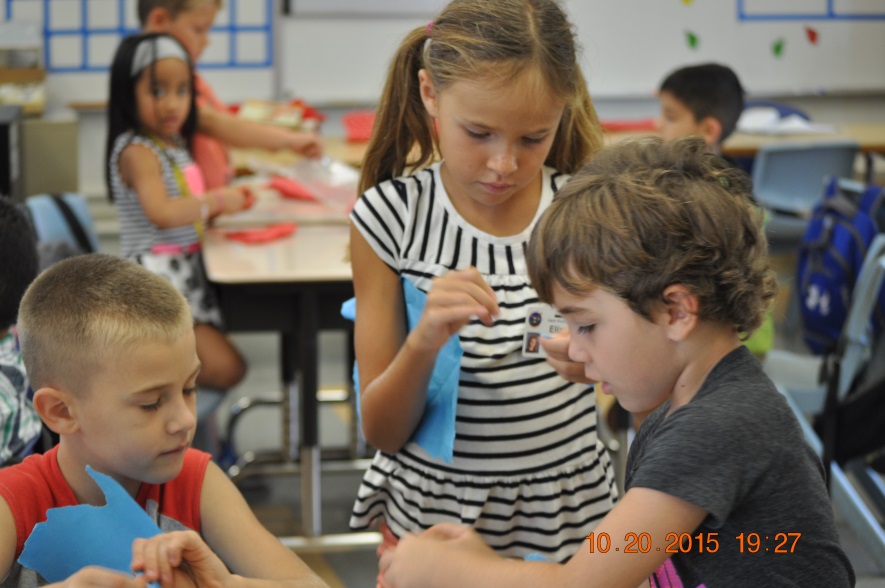 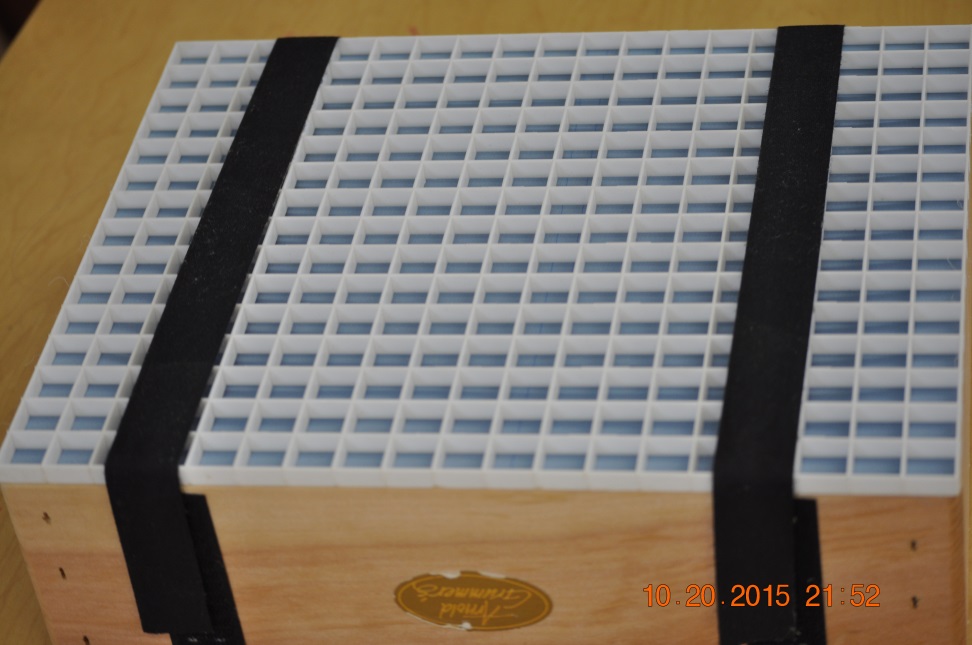 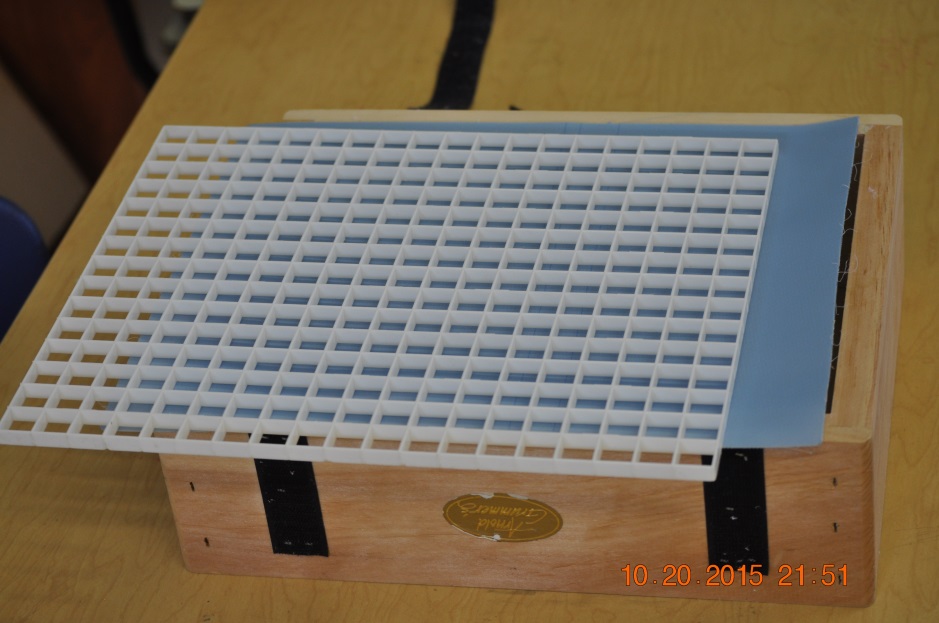 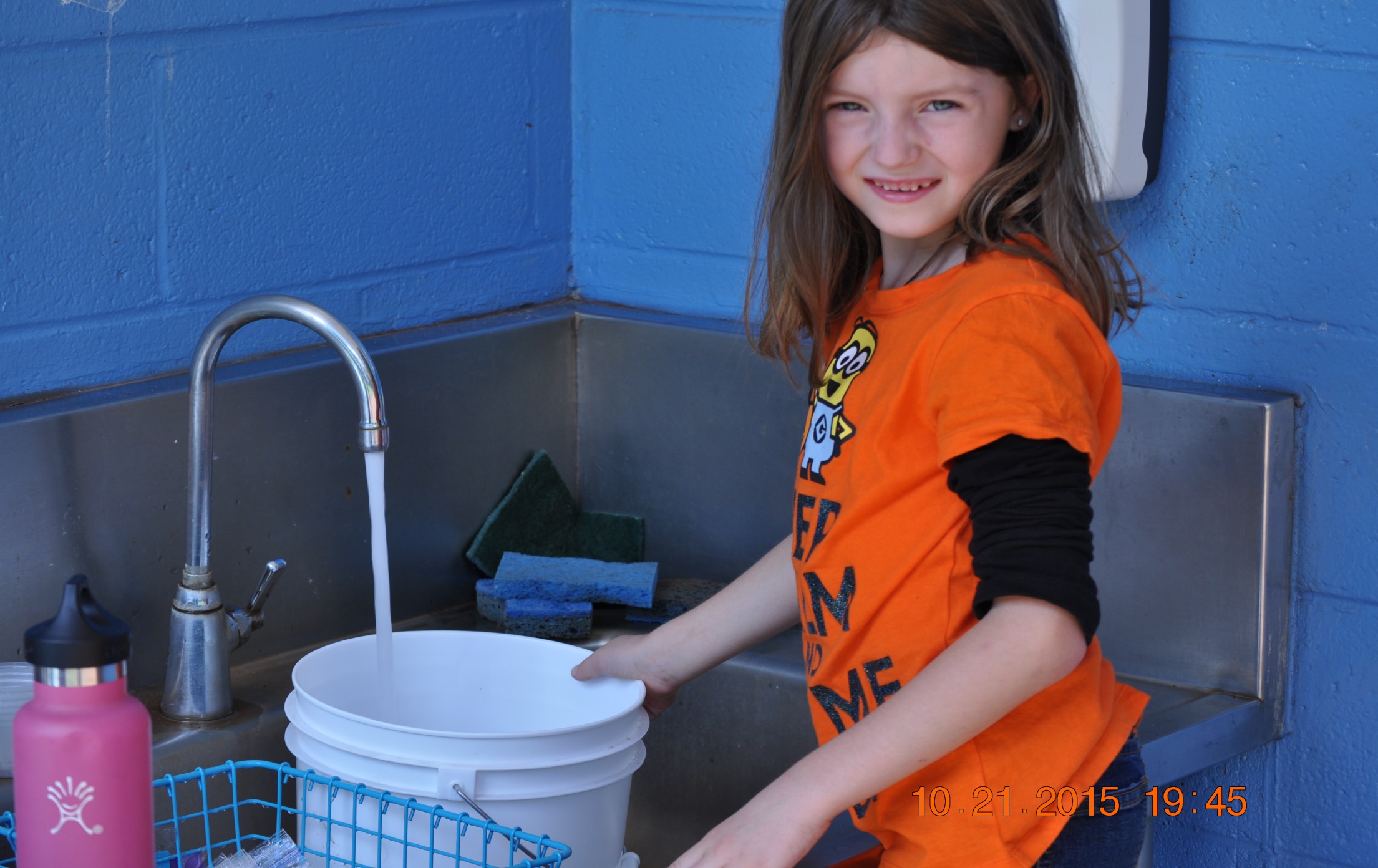 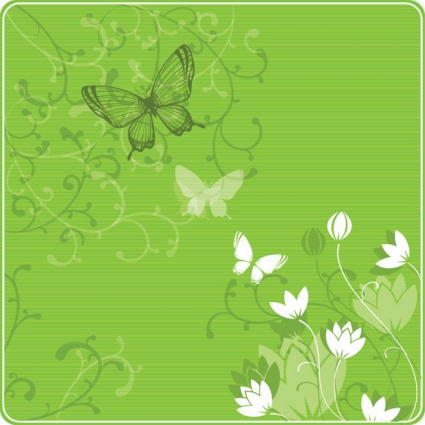 After this step…..
After this step . . .